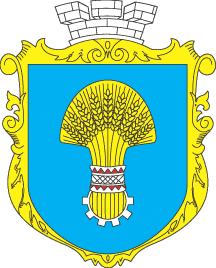 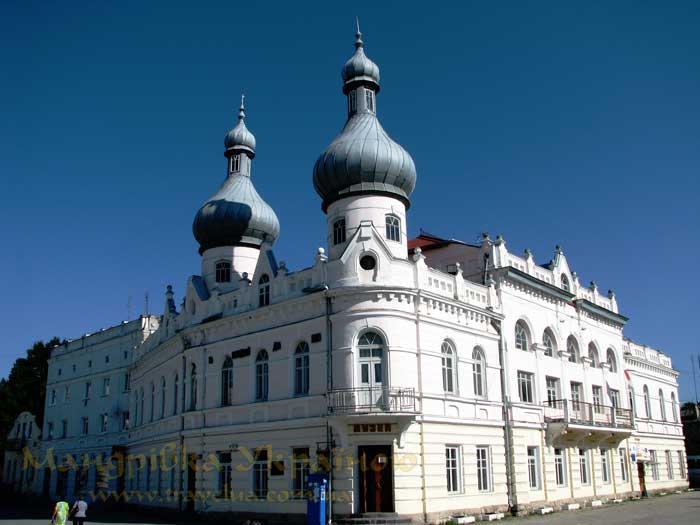 Загальноосвітня школа I-III ст.№2 м.БорщеваПохвальний лист
Нагороджується
ПІП
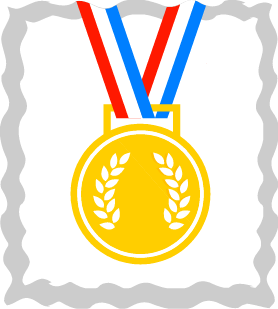 За  особливий внесок у культурний розквіт свого краю працюючи в рамках проекту  
«Запалимо зірки Борщівського краю»
Керівник проекту: Ольга Саламаха